МКОУ «Любино-Малоросская средняя общеобразовательная школа
Развитие творческих способностей обучающихся через проектную  деятельность
Учитель технологии Жакиянов Серик Саттарович
ЦЕЛИ:
Образовательная – организовать индивидуальную и групповую деятельность учащихся; знакомство с основными технологическими знаниями, умениями и терминологией.
Воспитательная –воспитывать деловитость, предприимчивость, разумный риск, терпимость к чужому мнению, внимательное, доброжелательное отношение к деятельности одноклассников; воспитывать личную ответственность  за выполнение выбранной работы. 
Развивающая – развивать навыки выбора одного решения из множества альтернативных, воображение, умение самостоятельной работы с литературой и с другими источниками информации, расширять кругозор, эрудицию, развивать навыки публичных выступлений.
ЗАДАЧИ:
Находить и исследовать проблему, определять объект исследования, выдвигать идеи и выделять главную идею, делать выводы.
Планировать, организовывать, контролировать и оценивать собственную деятельность.
Самому добывать и обрабатывать информацию, критически осмысливать получаемую информацию.
Понимать необходимость и готовность учиться и переучиваться самостоятельно всю жизнь.
Формировать навыки публичного выступления и отстаивания своих идей и результатов творческой деятельности
Самоопределиться и самоутвердиться, найти себя.
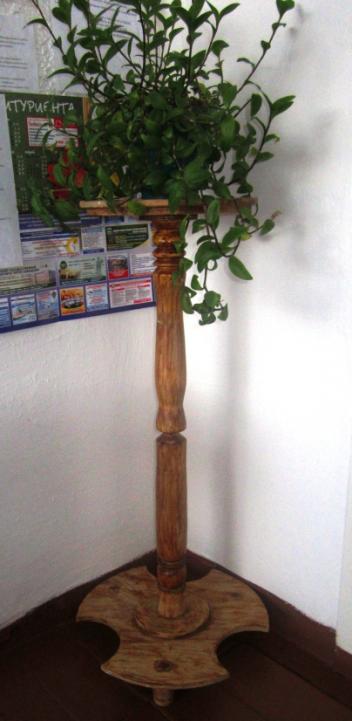 Волков Игорь
«Подставка для цветов»
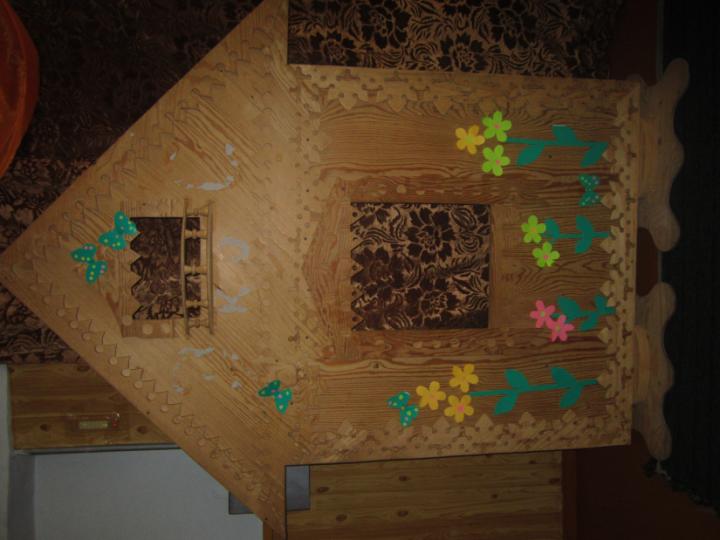 Сайб Эдуард 
Липко Дмитрий
Резанов Николай
«Домик»
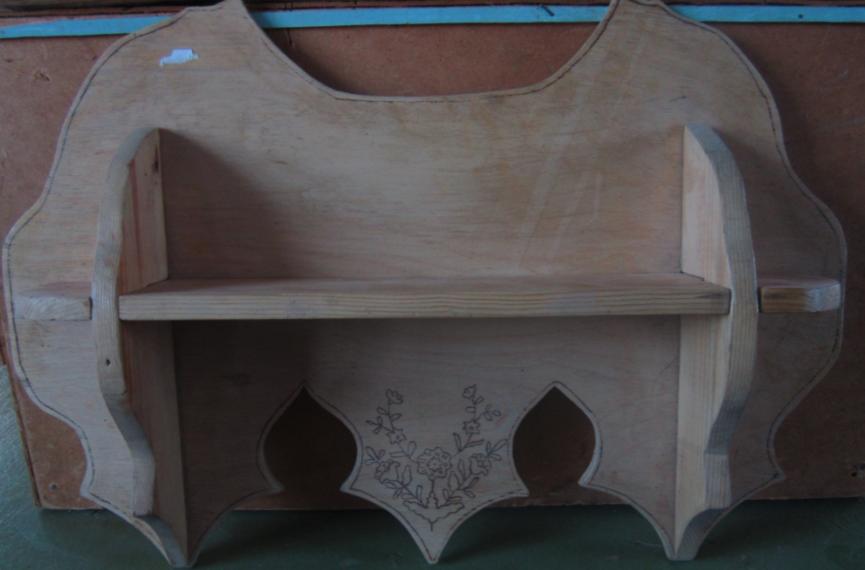 Киргинцев Дмитрий
«Полочка»
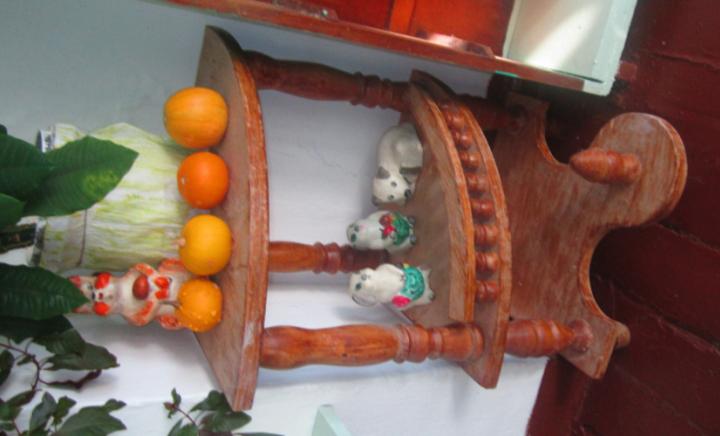 Резанов Николай
«Подставка для сувениров»
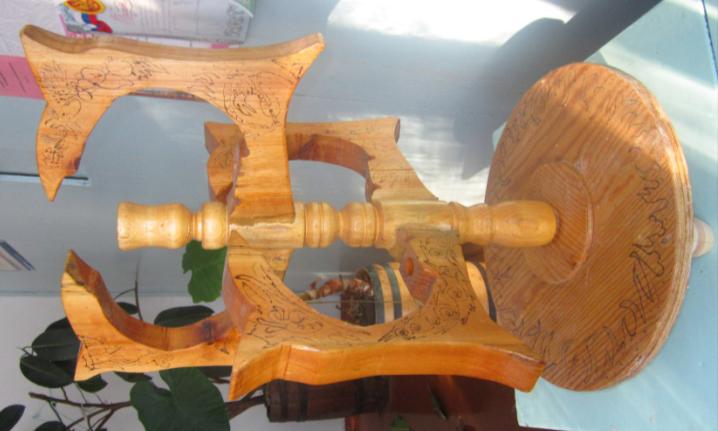 Клишев Иван
«Подсвечник»
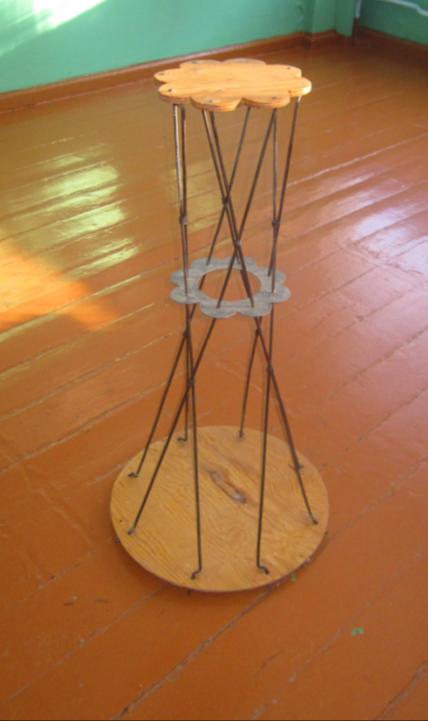 Быков Игорь
«Подставка для цветов»
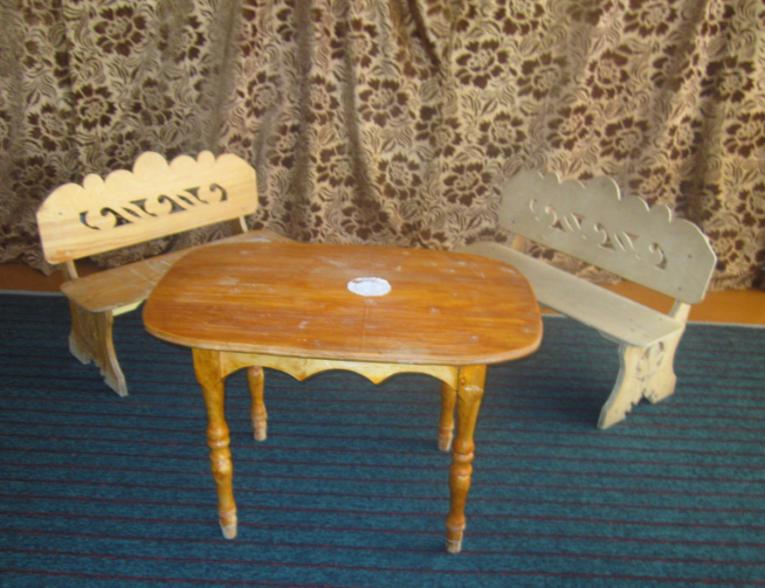 Батурин Сергей
«Реквизиты для театра»
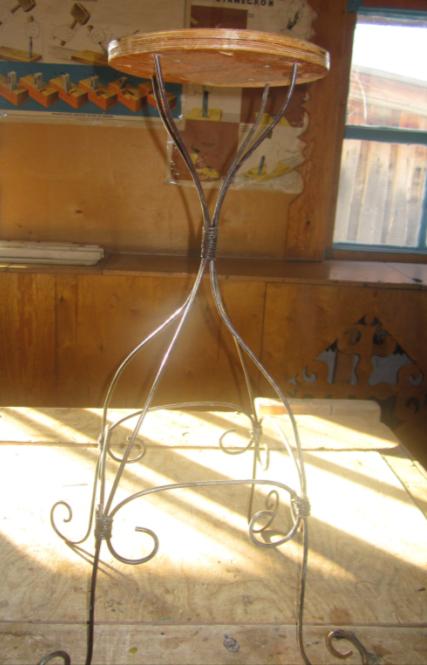 Хасеинов Кайрат
«Подставка для цветов»
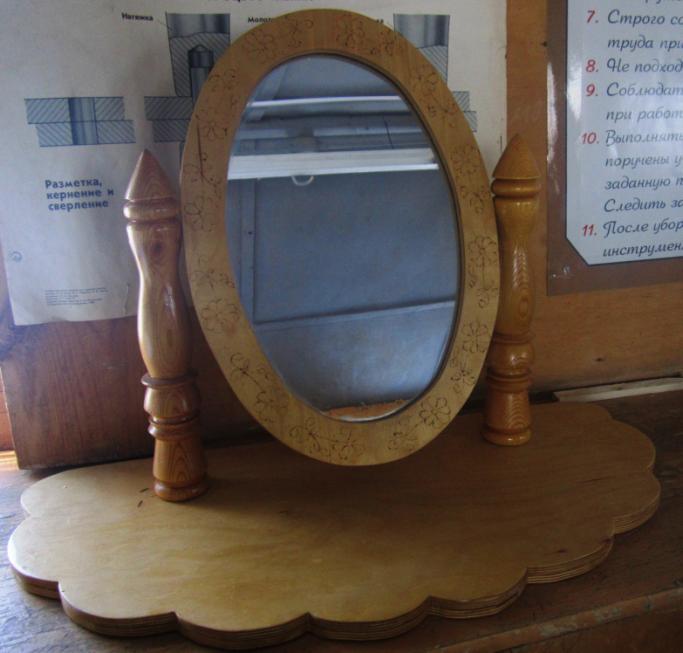 Евтин Сергей
«Зеркало»
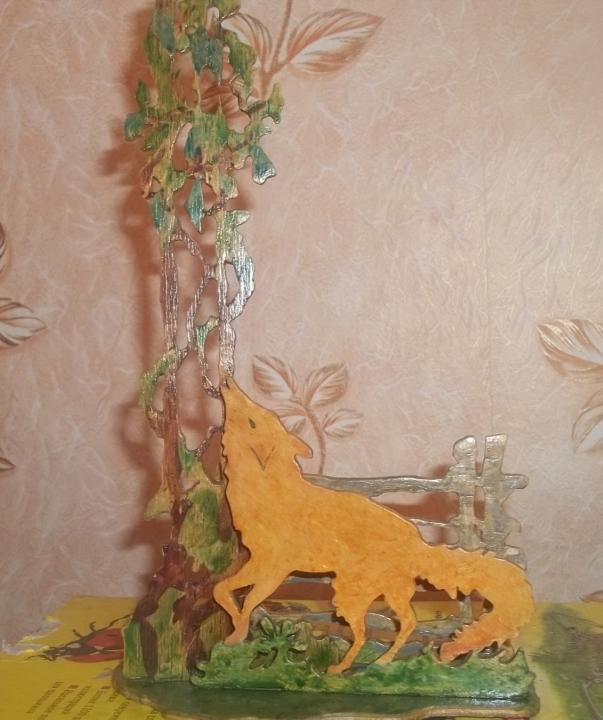 Трофимов Сергей
«Лиса и виноград»
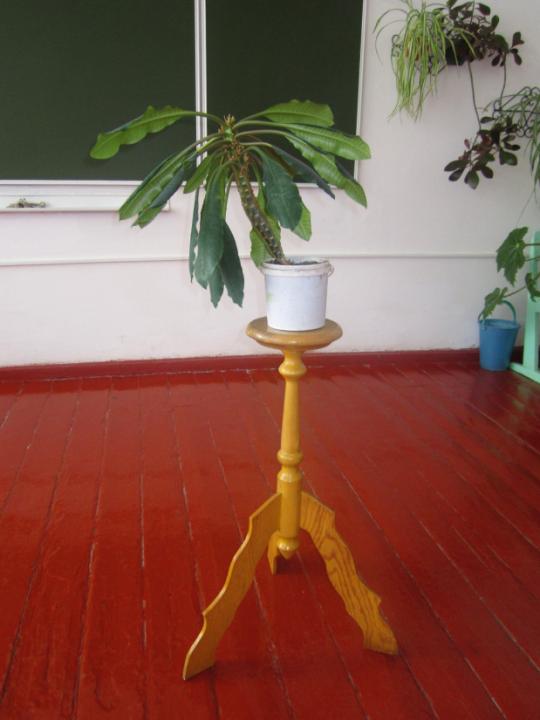 Лавров Сергей
«Подставка для цветов»
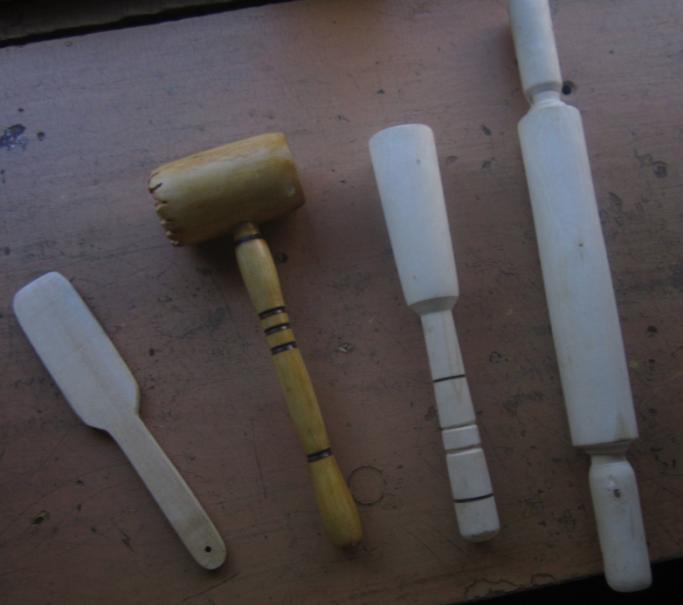 Волгин Данил
«Кухонный набор»
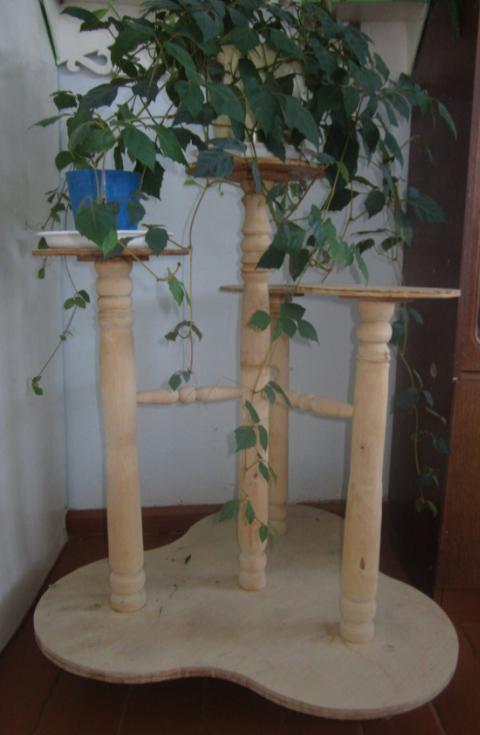 Малахов Анатолий 
«Подставка для цветов»
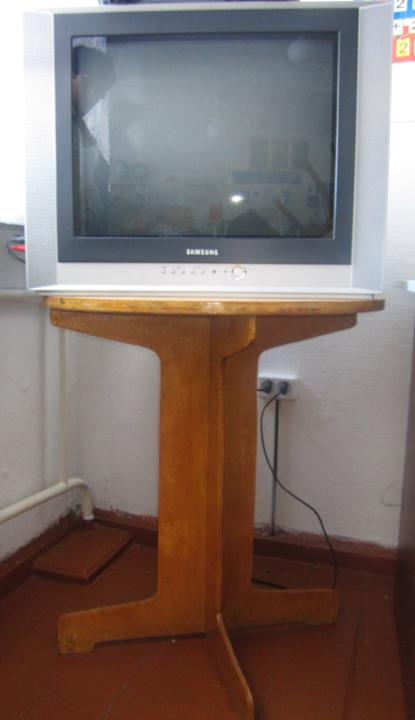 Трофимов Сергей
«Столик»
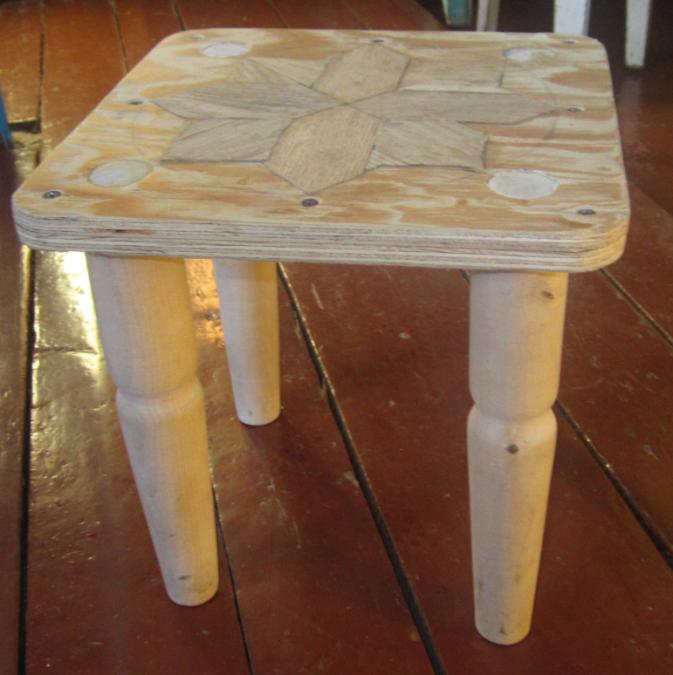 Абсалямов Аслан
«Табуретка»
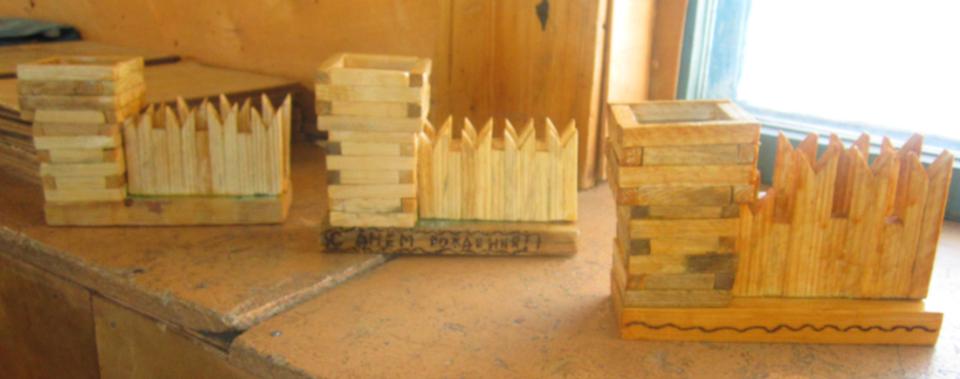 Киргинцев Игорь
Никулин Владислав 
Степанов Станислав
«Карандашница»
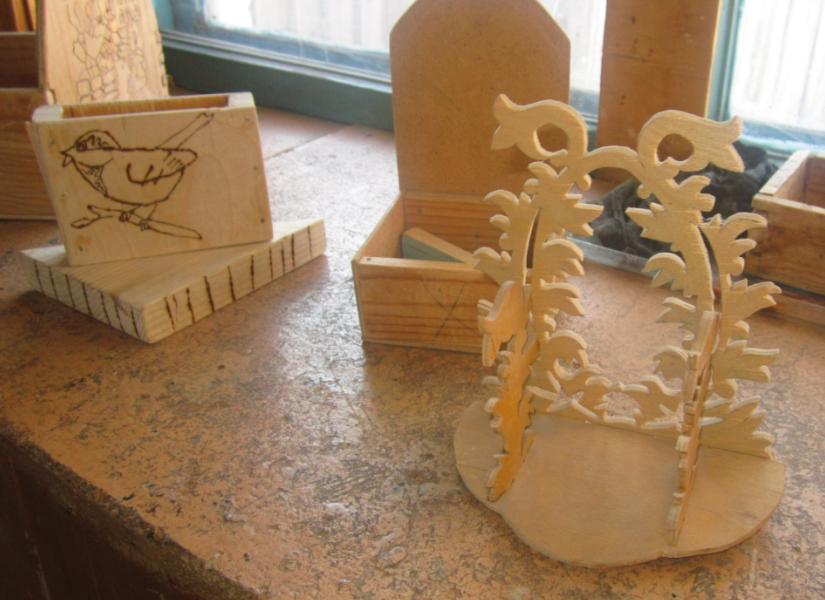 Спирин Никита, Лущиков Витя, Ермаков Миша
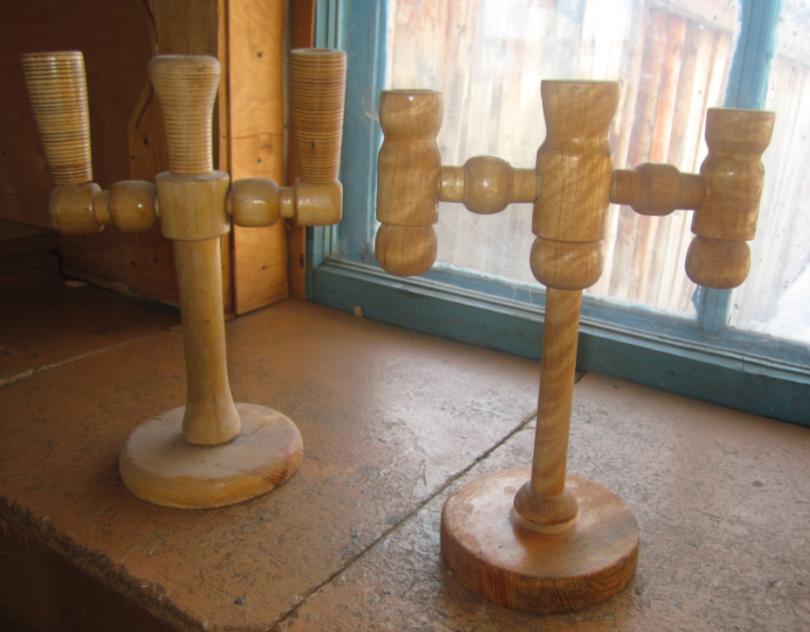 Харлов Игорь
«Подсвечники»
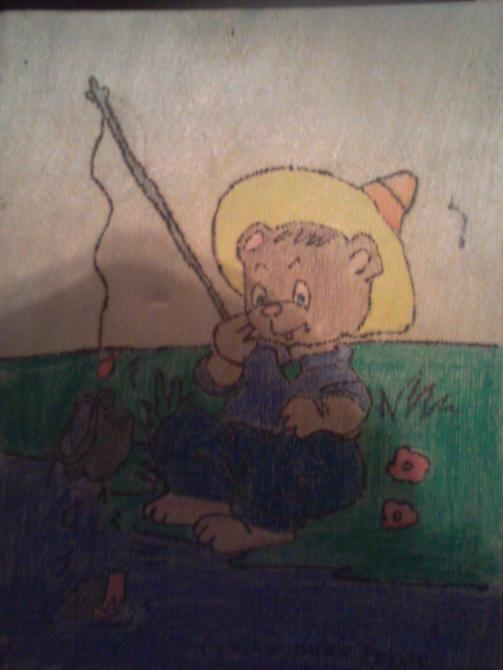 Гунько Виктория
«Медвежонок на рыбалке»
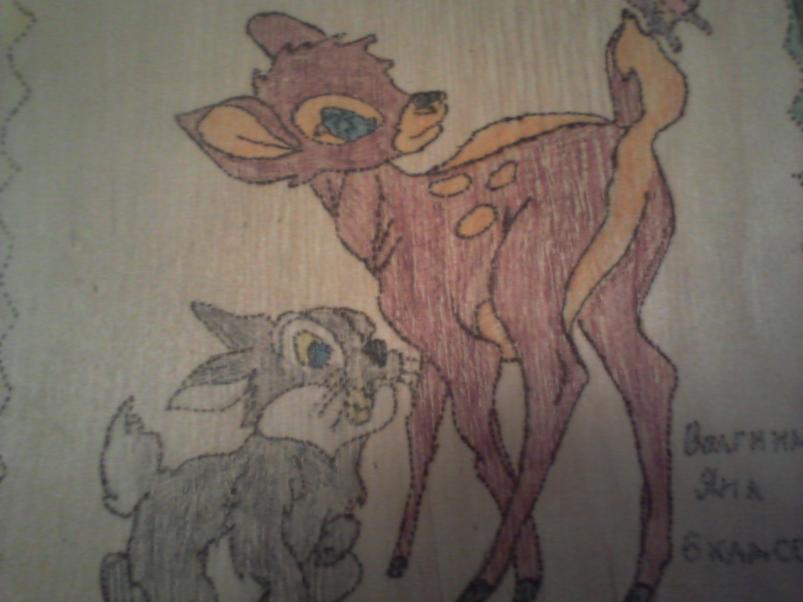 Волгина Яна «Бэмби и зайчик»
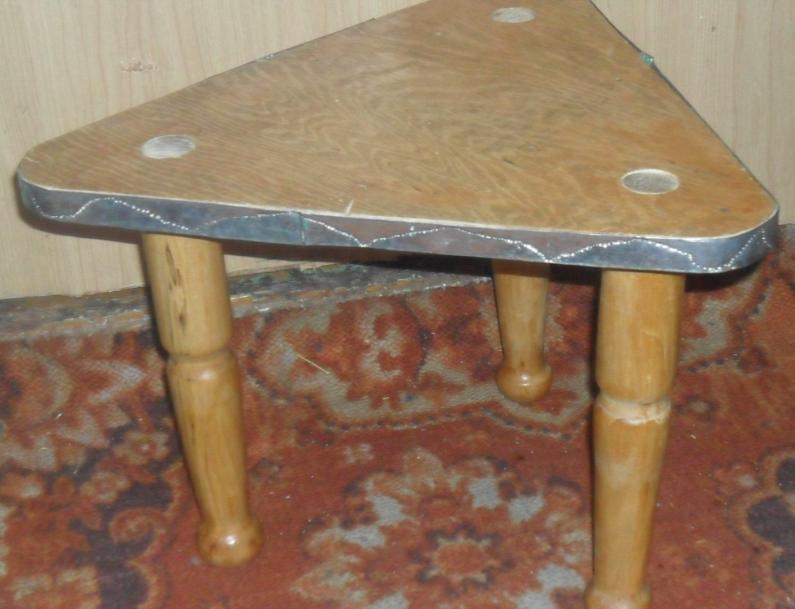 Мосеевский Максим «Табуретка»
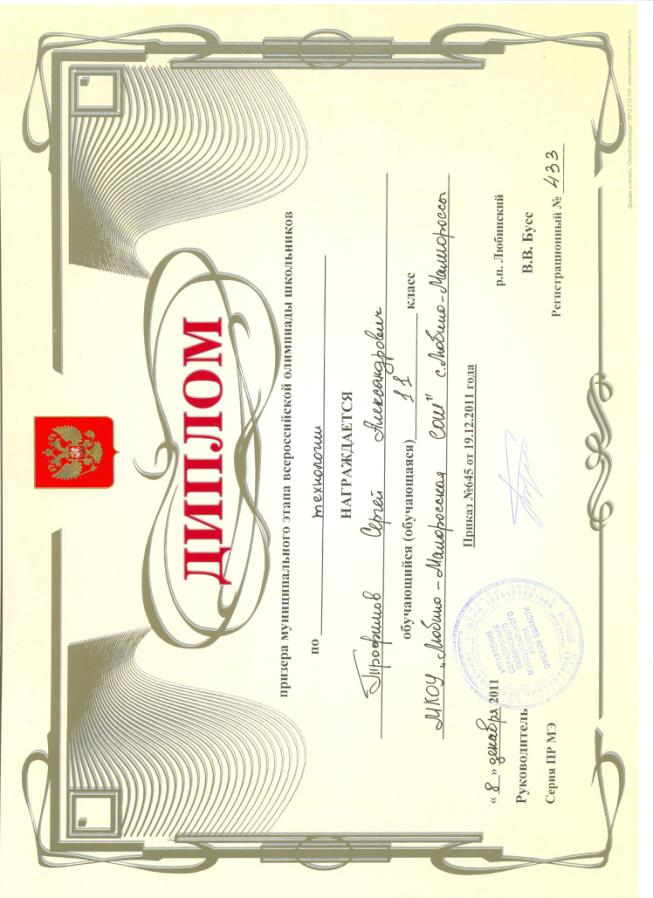 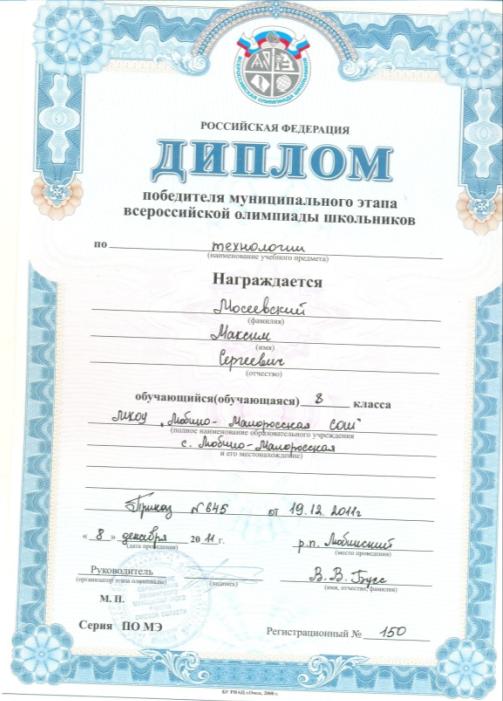 2006 г. Волков Игорь – II место в конкурсе проектов на Районном слете ученических производственных бригад.
2007 г. Гердюков Павел (8 кл.) – I место, Малахов Анатолий (9 кл.) – III место, Евтин Сергей (9 кл.) – I место, Киргинцев Дмитрий (11 кл.) – I место на районной олимпиаде по технологии.
2008 г. Евтин Сергей (9 кл.) победитель в номинации «За лучшую творческую работу III тура Всероссийской олимпиады школьников по технологии.
2009 г. Липко Дмитрий (11 кл.) –I место, Евтин Сергей (10кл.) – I место
Липко Дмитрий и Евтин Сергей – участники региональной олимпиады.
2011 г. Трофимов Сергей (10 кл.) призер, Мосеевский Максим (8 кл.) – победитель районной олимпиады по технологии.